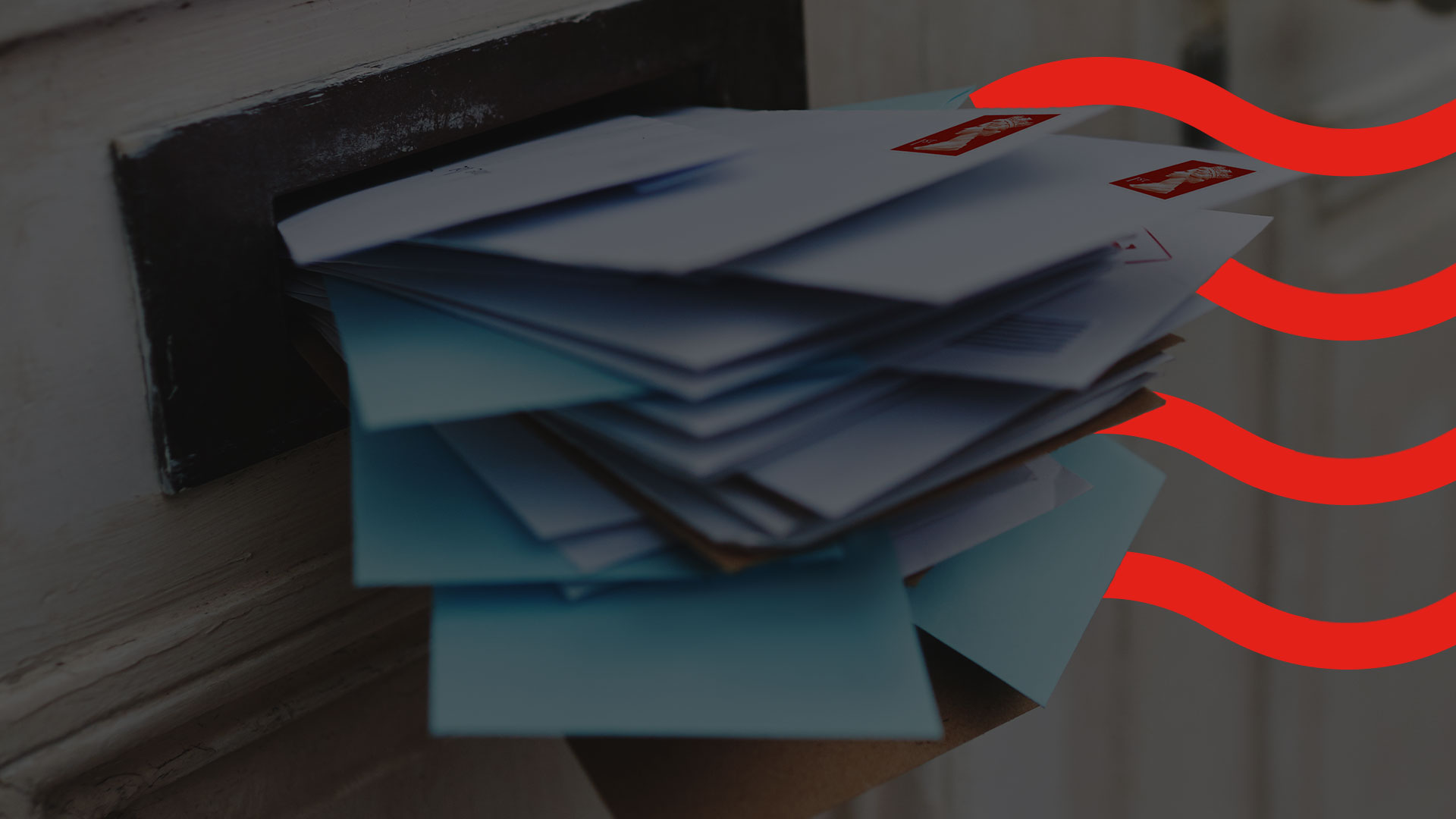 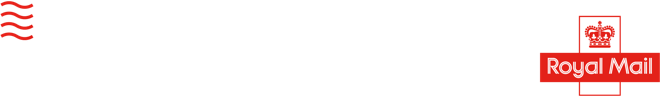 MAIL MEASUREMENT AND ATTRIBUTION IS EASIER THAN YOU THINK
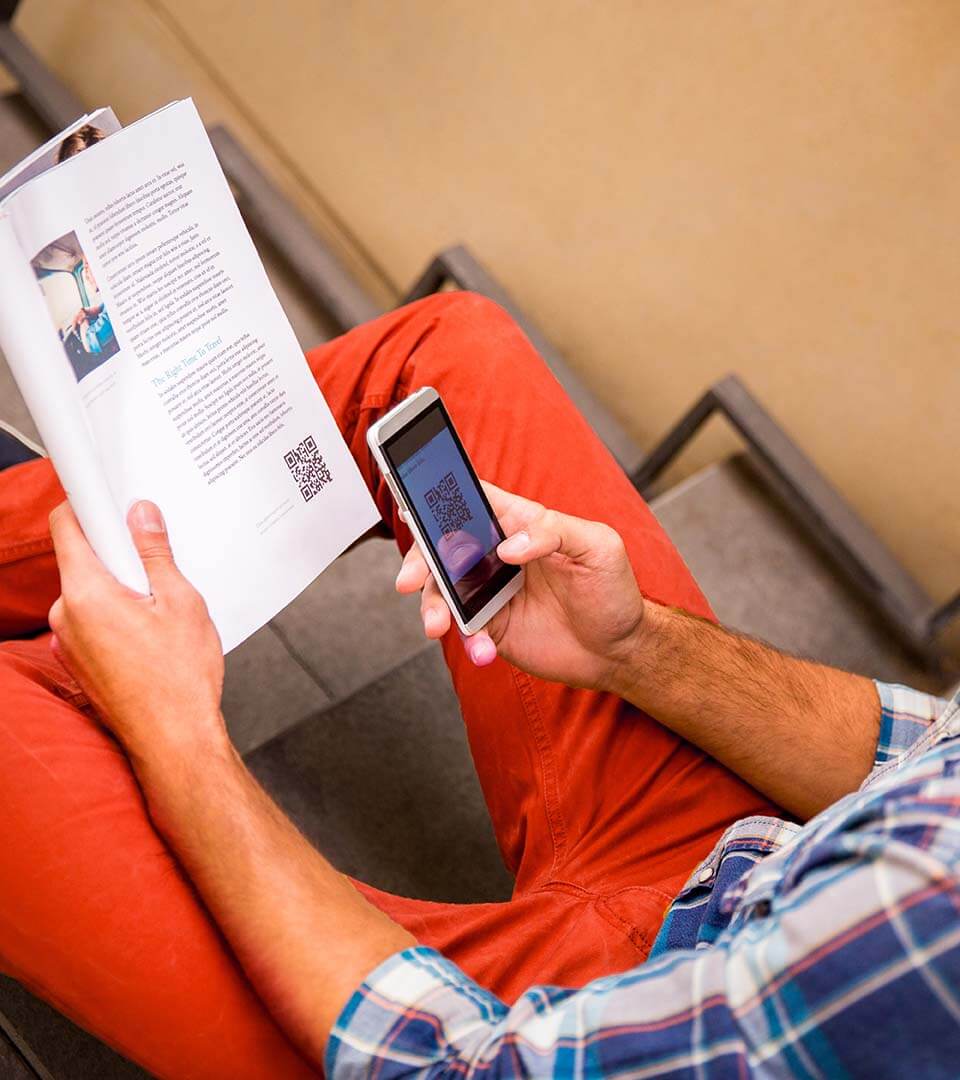 Connected mail delivers richer insight, real-time analytics & direct attribution
Draw conclusions & correlations from a wider range of behavioural, demographic, geo-location, engagement and dwell-time metrics

Easy to report response, conversion and ROI

Keep the C-suite informed on campaign performance at every stage, rather than just reporting the longtail effect

Direct attribution through a digital CTA; QR codes or unique online codes can measure the true impact of the mail in a multi-channel campaign
Source:  Emailmonday “The Ultimate Marketing Automation stats” (2019)
Think about attribution methods
Two methods of measuring campaigns – using both is optimal
DIRECT RESPONSE – Pros and Cons
OBSERVATION – Pros and Cons
Physical or digital response mechanism

Name and address match backs, QR codes, coupon codes, redemptions in-store or against existing accounts, loyalty cards, online/telephone or using existing customers account e.g. telephone number

Ideal as responders can be identified for follow up and further analysis

Some attribution may be lot as responders purchase without use of measurements mechanics
Uplift measured in footfall differential between exposed and holdout stores

Or sales of specifically promoted items

Ideal as there is no need to capture response data and shows a full sales picture

Method requires significant mailing volumes in order to obtain statistical significance (especially in high footfall stores)

Can also be disrupted by unusual sales activity 

Requires careful consideration when splitting exposes and holdout store groups
Using control and fallow groups
To understand the true uplift of campaign activity
CONTROL GROUP
FALLOW (AKA “HOLD-OUT”) GROUP
A sample of communication held back to assess the uplift vs. no activity.
Shows short-term uplift and ROI for campaign. Essential for proving short term payback, but somethings misleading as does not include long-term impact.
A sample of customers omitted from an entire programme of communications or marketing activity.
Shows the long-term effect all marketing activity over a period of months or even years. Very powerful for showing ong-term impact, but requires commitment to keep the group out of marketing for a sufficiently long period.
Access over multiple time periods
To understand the true uplift of campaign activity
Short term ROI
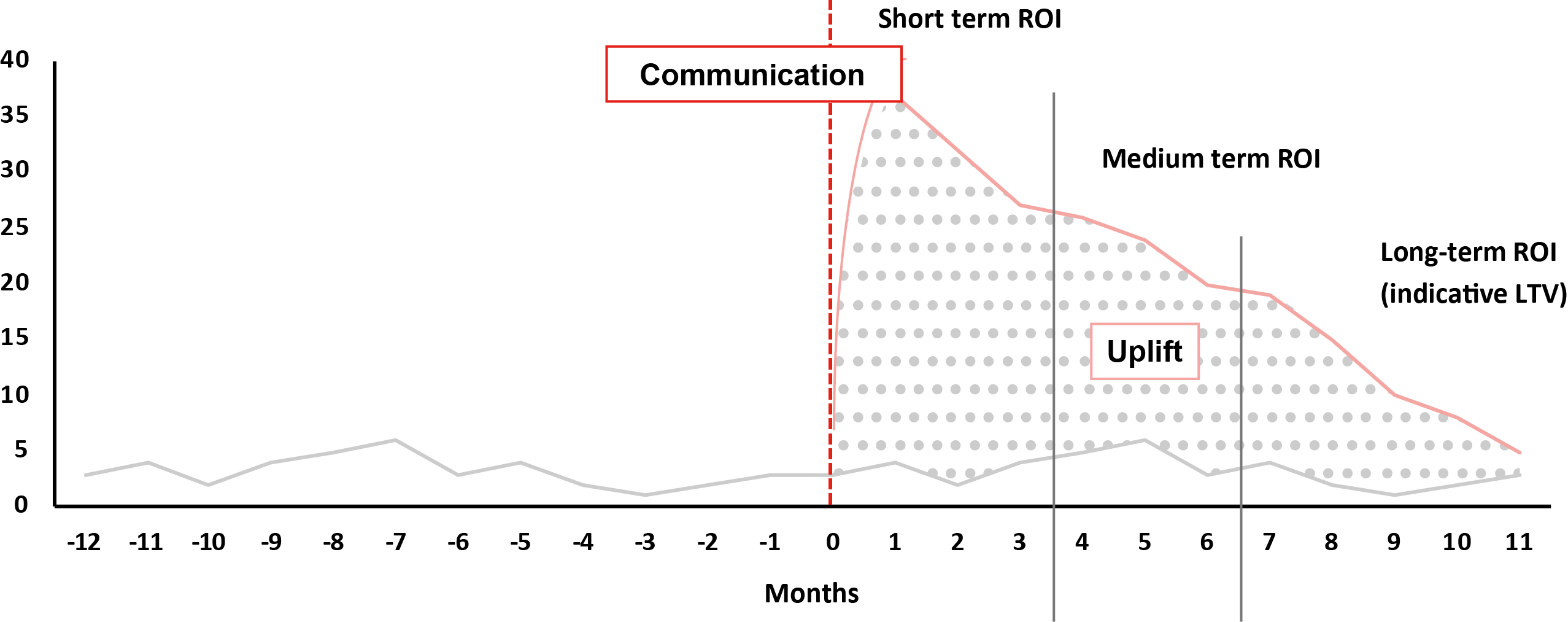 Communication
Medium term ROI
Long term ROI
(indicative LTV)
Uplift
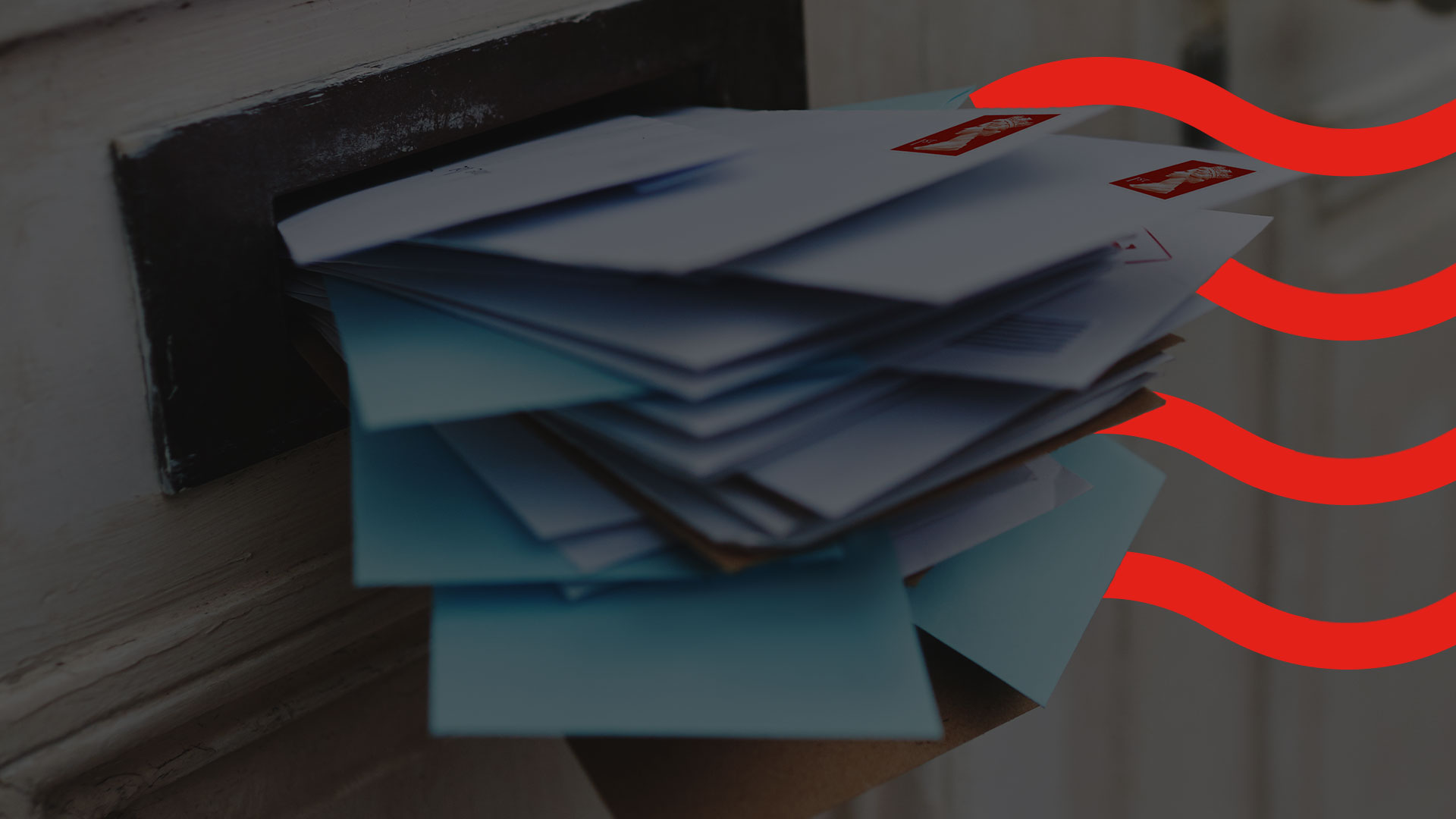 THANK YOU
www.marketreach.co.uk